Milling Forces
Joshua Stewart
Adam Wise
Mission
What?
Where?
Who?
Why?
When?
Forces During Milling
What Force?
How many are there?
How powerful?
Can we measure them?
What Tools Do We Have
Kistler Multicomponent Dynamometer
Dual Mode Amplifier
Kistler Charge Amplifier
LabVIEW
Software
TDMS Handling; a method of handling large data sets and exporting these sets to another program format. Also useful if streaming data.
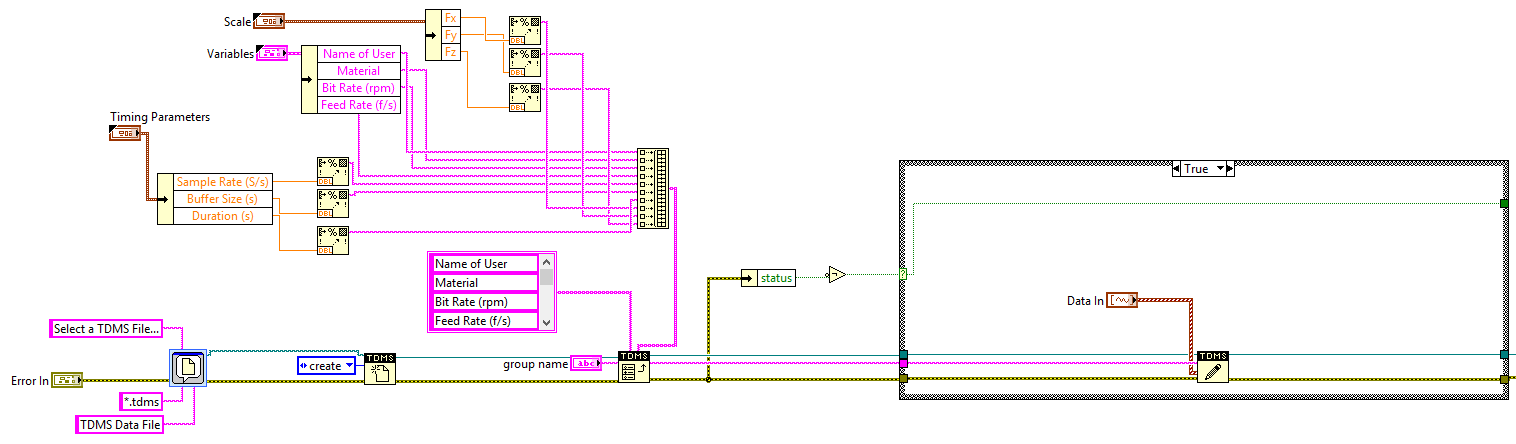 Why
Do we understand what happened?
Can we use this data?
Is this an improvement?